Figure 4. 70 and 68 suppress G2019S-LRRK2-induced neuronal degeneration in SH-SY5Y cells and mouse primary neurons. (A) ...
Hum Mol Genet, Volume 23, Issue 23, 1 December 2014, Pages 6212–6222, https://doi.org/10.1093/hmg/ddu341
The content of this slide may be subject to copyright: please see the slide notes for details.
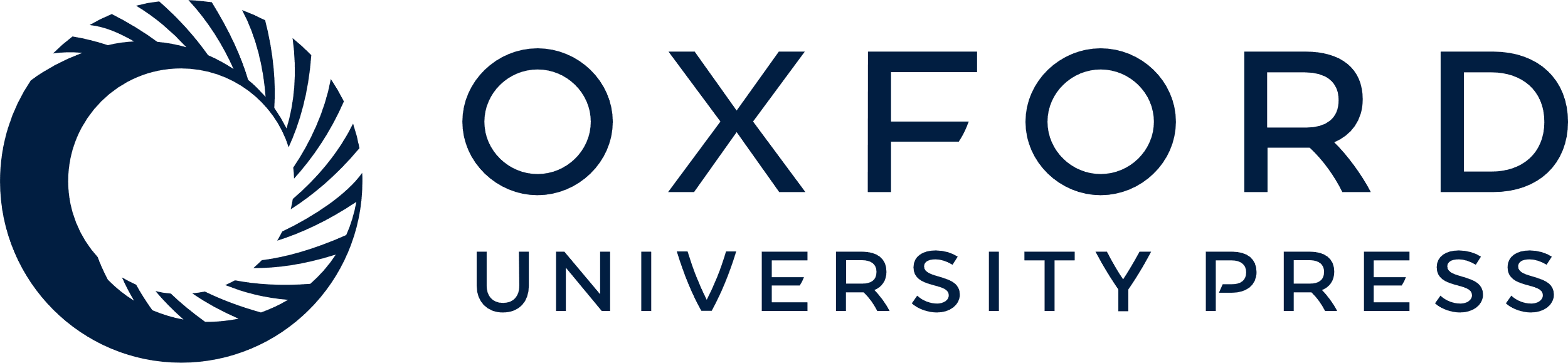 [Speaker Notes: Figure 4. 70 and 68 suppress G2019S-LRRK2-induced neuronal degeneration in SH-SY5Y cells and mouse primary neurons. (A) Representative images of SH-SY5Y cells and mouse cortical neurons expressing G2019S-LRRK2 that were treated with 70 and 68. Top panel: SH-SY5Y cells; bottom panel: primary cortical neurons. D1994N-G2019S-LRRK2 is a kinase dead LRRK2 variant used as a positive control for neuroprotection (19). (B and C) Quantification of neuronal viability in SH-SY5Y cells (B) and mouse cortical primary neurons (C) and normalized to the number of viable neurons transfected with eGFP and pcDNA3.1 vector in three experiments. FL-Htt: full-length wild-type huntingtin (non-toxic protein control). *P < 0.05 by analysis of variance (ANOVA) compared with G2019S-LRRK2. (D) TUNEL assays were used to detect the effects of 70 and 68 on neuronal degeneration. The TUNEL-positive cells in each experimental group were quantified. *P < 0.05 by ANOVA compared with eGFP control group. #P < 0.05 by ANOVA compared with G2019S-LRRK2.



Unless provided in the caption above, the following copyright applies to the content of this slide: © The Author 2014. Published by Oxford University Press. All rights reserved. For Permissions, please email: journals.permissions@oup.com]